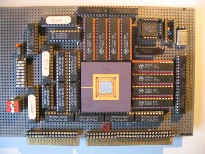 Embedded Computer Architecture5SAI0DLP ArchitecturesVector, SIMD, GPU
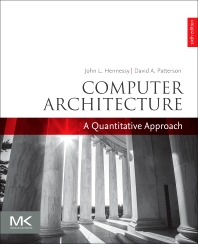 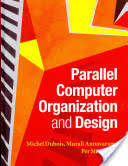 Henk Corporaal
www.ics.ele.tue.nl/~heco/courses/ECA
h.corporaal@tue.nl
TUEindhoven
2021-2022
Today’s program:
Data-level parallel architectures
Vector machine
SIMD (Single Instruction Multiple Data) processors
sub-word parallelism support
GPU (Graphic Processing Unit); see earlier slides

Material: 
Book of Hennessy & Patterson
Study: Chapter 4: 4.1-4.7
(extra material: app G: vector processors)
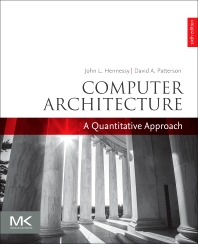 12/13/2021
2
Data Parallelism
A = b * C + D
Vector operations, e.g.:
Multiple data elements per operation, e.g.
ADDV  V1, V2, V3    // forall i:  V1[i] = V2[i]+V3[i]
Executed using either
Vector archtitecture: highly pipelined (fast clocked) FU (function unit)
SIMD: multiple FUs acting in parallel
add
or
add
add
add
add
add
add
add
add
time
add
add
add
add
add
SIMD architecture
add
add
add
add
add
Vector architecture
12/13/2021
3
Intermezzo: SIMD vs MIMD
SIMD architectures can exploit significant data-level parallelism for:
matrix-oriented: scientific computing
media-oriented: image, video and sound processors

SIMD is more energy efficient than MIMD
Needs to fetch and decode only one instruction per data operation
Makes SIMD attractive for personal mobile devices

SIMD allows programmer to continue to think sequentially
MIMD is more generic: why?
12/13/2021
4
Vector Architecture
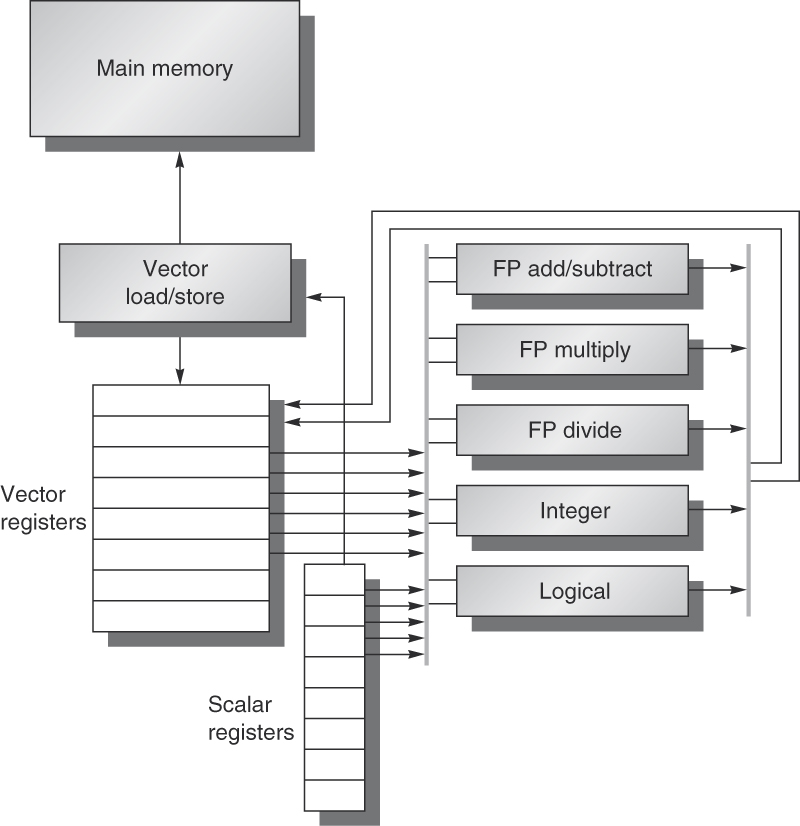 Basic idea:
Read sets of data elements into “vector registers”
Operate on those registers
Disperse the results back into memory

Registers are controlled by compiler
Used to hide memory latency
by loading data early (many cycles before their use)
Leverage memory bandwidth
12/13/2021
5
Example architecture:  VMIPS
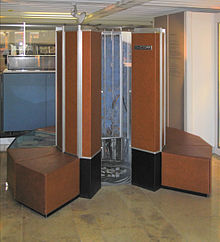 Loosely based on Cray-1
Vector registers
Each register holds a 64-element, 64 bits/element vector
Register file has 16 read- and 8 write-ports
Vector functional units
Fully pipelined;  Data and control hazards are detected
Vector load-store unit
Fully pipelined;  One word per clock cycle after initial latency
Scalar registers
32 general-purpose registers+ 32 floating-point registers
Cray-1  1976
12/13/2021
6
VMIPS Instructions
ADDVV.D:  add two vectors (of Doubles)
ADDVS.D:  add vector to a scalar (Doubles)
LV/SV:  vector load and vector store from address

Example:  DAXPY ((double) Y=a*X+Y), inner loop of Linpack

L.D		F0,a			; load scalar a
LV			V1,Rx		; load vector X
MULVS.D	V2,V1,F0		; vector-scalar multiply
LV			V3,Ry		; load vector Y
ADDVV		V4,V2,V3		; add
SV			Ry,V4		; store the result
Requires 6 instructions vs. almost 600 for MIPS
12/13/2021
7
Vector Execution Time
Execution time depends on three factors:
Length of operand vectors
Structural hazards
Data dependencies

VMIPS functional units consume one element per clock cycle
Execution time is approximately the vector length (VL):Texec ~ VL

Convoy
Set of vector instructions that could potentially execute together
12/13/2021
8
Chimes
Sequences with read-after-write dependency hazards can be in the same convey via chaining 

Chaining
Allows a vector operation to start as soon as the individual elements of its vector source operand become available

Chime
Unit of time to execute one convoy
m convoys executes in m chimes
For VL=n, requires m x n clock cycles (+ pipeline filling latency)
12/13/2021
9
Example
LV			V1,Rx			;load vector X
MULVS.D	V2,V1,F0		;vector-scalar multiply
LV			V3,Ry			;load vector Y
ADDVV.D	V4,V2,V3		;add two vectors
SV			Ry,V4			;store the sum

Convoys:
1		LV	->	MULVS.D
2		LV	->	ADDVV.D
3		SV
3 chimes, 2 FP ops per result, cycles per FLOP = 1.5
For 64 element vectors, requires 64 x 3 = 192 clock cycles
Question: why not combining Convoys 2 and 3 into one?
12/13/2021
10
Challenges
Start up time:
Latency of vector functional unit
Assume the same as Cray-1
Floating-point add => 6 clock cycles
Floating-point multiply => 7 clock cycles
Floating-point divide => 20 clock cycles
Vector load => 12 clock cycles
Improvements:
more than 1 element per clock cycle
Non-64 wide vectors
IF-statements in vector code
Memory system optimizations to support vector processors
Support for 
multiple dimensional matrices
Sparse matrices
12/13/2021
11
SIMD: Multiple Lanes
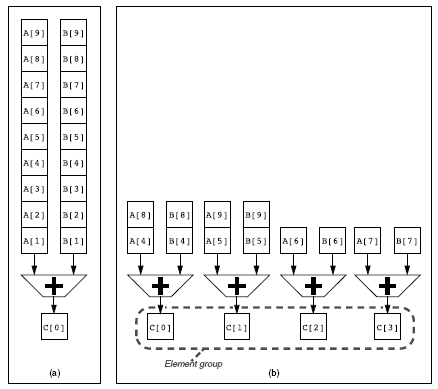 a) single lane
b) 4 lanes; vector elements are interleaved !
12/13/2021
12
SIMD: Multiple lanes structure
4 lanes
4 vector units: ADD, MUL, LD-ST
Not shown: scalar processor can broadcast a scalar to all vector units
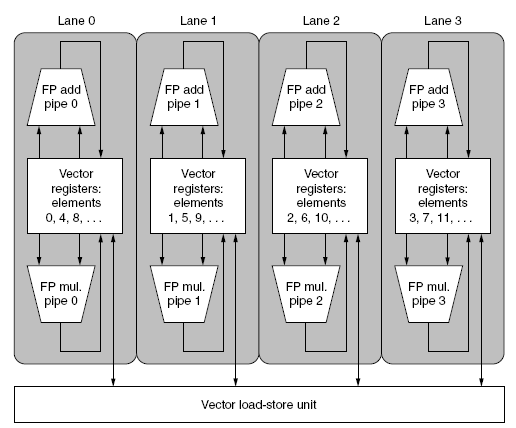 12/13/2021
13
Memory Banks, supporting multiple load/stores/cycle
to/from load-store units
interconnect, connecting banks to ld-st ports
bank 0
bank 1
bank 2
bank  N-1
Memory banks are (usually) single ported (1 rd/wr port)
To the load-store units this memory system looks multi-ported except for bank conflicts
12/13/2021
14
Memory Banks
Memory system must be designed to support high bandwidth for vectors
Spread accesses across multiple banks
Control bank addresses independently
Support multiple vector processors sharing the same memory

Example:
32 processors, each generating 2 loads and 1 stores/cycle
Processor cycle time is 2 ns, SRAM cycle time is 10 ns
How many memory banks needed?
Answer: think about how many accesses are needed in 10 ns !
Nr_accesses/10ns =3 * 32 * 10/2 = 480 !!
How to improve this?
12/13/2021
15
Vector Length Register / Strip mining
Vector length not known at compile time? => Use Vector Length Register (VL)
Use strip mining for vectors over the maximum length:
low = 0;
VL = (n % MVL);   /*find odd-size piece using modulo % */
for (j = 0; j <= (n/MVL); j=j+1) {    /*outer loop*/
  for (i = low; i < (low+VL); i=i+1)  /*runs for length VL*/
		 Y[i] = a * X[i] + Y[i] ;          /*main operation*/
  low = low + VL;                     /*start next vector*/
  VL = MVL;       /*reset length to maximum vector length*/
}

		  Execution order:
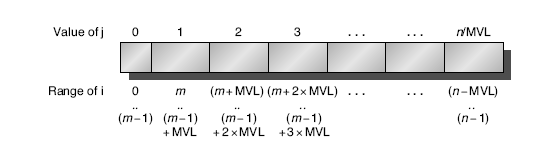 Example:
n = 200
MVL = 64
n%MVL = 8
12/13/2021
16
Vector Mask Registers: handling If-statements
Consider:
	for (i = 0; i < 64; i=i+1)
		if (X[i] != 0)
			X[i] = X[i] – Y[i];
Use vector mask register, VM, to “disable” elements:
	
  LV		V1,Rx		;load vector X into V1
  LV		V2,Ry		;load vector Y
  L.D		F0,#0		;load FP zero into F0
  SNEVS.D	V1,F0		;sets VM(i) to 1 if V1(i)!= F0
  SUBVV.D	V1,V1,V2	;subtract under vector mask
  SV		Rx,V1		;store the result in X
Q: GFLOPS rate decreases! Why??? 
Compare to GPU solution (coming Wednesday)
12/13/2021
17
Stride (see App G)
Consider  matrix multiplication: A=B*D
	for (i = 0; i < 100; i=i+1)
	  for (j = 0; j < 100; j=j+1) {
	    A[i][j] = 0.0;
		for (k = 0; k < 100; k=k+1)
		  A[i][j] = A[i][j] + B[i][k] * D[k][j];
		}
Must vectorize multiplication of rows of B with columns of D
Need non-unit stride 
for either B or D, depending onrow-major vs column-majorelement ordening in memory
j
D
A
B
i,j
i
=
*
12/13/2021
18
Stride: possible Bank Conflicts
Bank conflict (stall) occurs when the same bank is hit faster than bank busy time:

LCM(stride, N_banks) / Stride  <  bank busy time
where LCM = least common multiple

Example:
E.g. stride = 6, 16 banks, you hit bank 0, 6, 12, 2, 8, 14, 4, 10, 0, 6,  …. etc.; 

You hit the same bank after LCM(6,16)/6 = 48/6 = 8 cycles. 
If busy time > 8 cycles you have to wait
12/13/2021
19
Stride example
8 memory banks, busy time 6 cycles, memory latency 12 cycles
Q: how long does it take to complete a 64-element vector load
with stride 1
with stride 32
Answers
stride 1: 12+64 = 76 cycles (= 1.2 cycles/element)
stride 32: Since 32 = 4*8, every access goes to the same bank ! Every access after the first has to wait the 6 cycles busy time => 12+1+6*63 = 391 cycles (=6.1 cycles/element)
1
15
13
0
14
12
cycle
12/13/2021
20
Scatter-Gather: Indirect Vector Access
for (i = 0; i < n; i=i+1)
		A[K[i]] = A[K[i]] + C[M[i]];  indirect memory accesses
Use index vector to load e.g. only the non-zero elements of A into vector Va:

	LV		 Vk, Rk			;load K
	LVI	 Va, (Ra+Vk)		;load A[K[]]
	LV		 Vm, Rm			;load M
	LVI	 Vc, (Rc+Vm)		;load C[M[]]
	ADDVV.D Va, Va, Vc		;add them
	SVI	 (Ra+Vk), Va		;store A[K[]]
12/13/2021
21
SIMD architecture exploiting Sub-word Parallelism
Divide word into multiple parts (sub-words) and perform operations on these parts in parallel

E.g VectorAdd of 16 parallel Adds:
+
12/13/2021
22
SIMD Implementations
Implementations:
Intel MMX (1996)
Eight 8-bit integer ops or four 16-bit integer ops
Streaming SIMD Extensions (SSE, 1999)
Eight 16-bit integer ops
Four 32-bit integer/fp ops or two 64-bit integer/fp ops
Advanced Vector Extensions (AVE, 2010)
Four 64-bit integer/fp ops

Operands must be consecutive and aligned memory locations
12/13/2021
23
SIMD Extensions
Media applications operate on data types narrower than the native word size
Example:  disconnect carry chains to “partition” adder

Limitations, compared to vector instructions:
Number of data operands encodedinto op code
No sophisticated addressing modes (strided, scatter-gather)
No mask registers
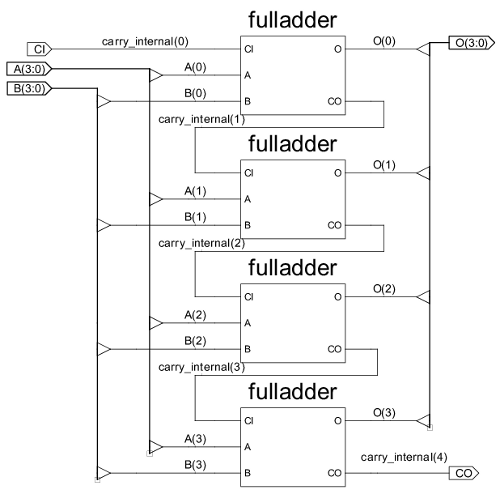 12/13/2021
24
Example SIMD Code: DXPY:  (double) Y = a×X + Y
L.D		F0,a		;load scalar a
	MOV		F1, F0	;copy a into F1 for SIMD MUL
	MOV		F2, F0	;copy a into F2 for SIMD MUL
	MOV		F3, F0	;copy a into F3 for SIMD MUL
	DADDIU	R4,Rx,#512	;final address to load
Loop:		
	L.4D 	F4,0[Rx]	;load X[i], X[i+1], X[i+2], X[i+3]
	MUL.4D	F4,F4,F0	;a×X[i],a×X[i+1],a×X[i+2],a×X[i+3]
	L.4D	F8,0[Ry]	;load Y[i], Y[i+1], Y[i+2], Y[i+3]
	ADD.4D	F8,F8,F4	;a×X[i]+Y[i], ..., a×X[i+3]+Y[i+3]
	S.4D	0[Ry],F8	;store in Y[i],Y[i+1],Y[i+2],Y[i+3]
	DADDIU	Rx,Rx,#32	;increment index to X
	DADDIU	Ry,Ry,#32	;increment index to Y
	DSUBU	R20,R4,Rx	;compute bound
	BNEZ	R20,Loop	;check if done
Note: today we typically use separate vector registers instead of multiple scalars, as in above example!!
Vector
operations
12/13/2021
25
Performance model
What is peak performance of an architecture?
compute limited?
or, memory bandwidth limited?
12/13/2021
26
Roofline Performance Model
Basic idea:
Plot peak floating-point throughput as a function of arithmetic intensity
Ties together floating-point performance and memory performance for a target machine
Arithmetic intensity =
Floating-point operations per byte read from memory
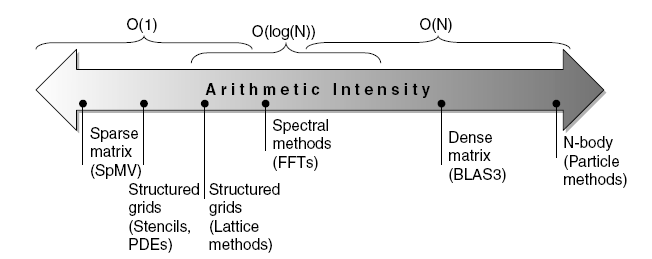 12/13/2021
27
Examples
Max GFLOPs/sec = Min (Peak Memory BW × Arithmetic Intensity, Peak Fl.Point Perf.)
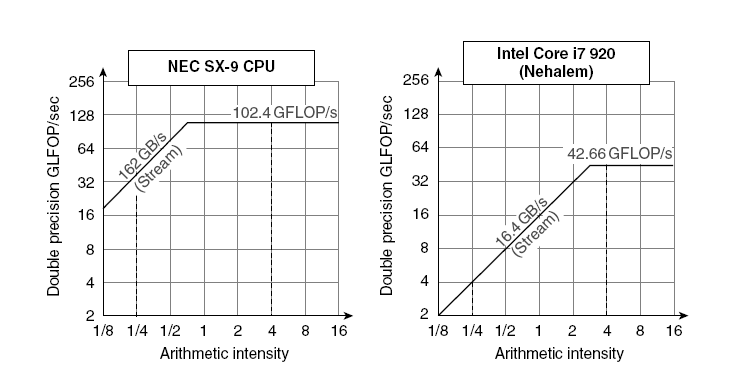 NEC SX-9: vector processor (2008)
12/13/2021
28
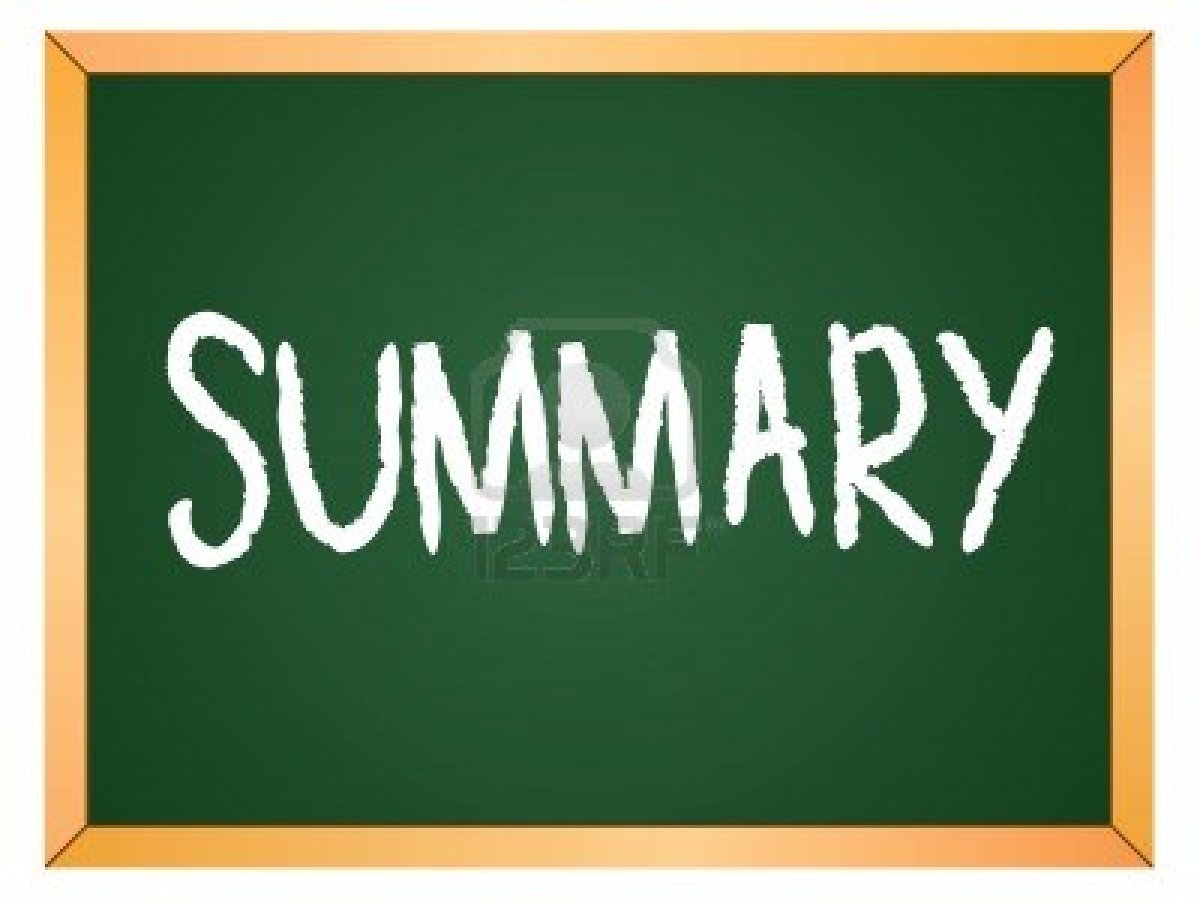 Concluding remarks
Amount of ILP in general programs limited
However, often plenty of DLP, data-level parallelism 
Signal processing, Video, Imaging, Deep Learning, etc.
Vector, SIMD and GPU architectures support DLP
used by almost any architecture (e.g. as sub-word parallelism)
GPUs become mainstream in many platforms, from mobile to supercomputers
new SIMT programming model: supported by CUDA and OpenCL
However:
CPU-GPU transfer bottleneck (traffic over PCI bus)
Solution: Unified physical memories for CPU and GPU
Q: Clearly explain the differences between Vector, SIMD, and GPU?
Q: Interpret the different Rooflines
12/13/2021
29